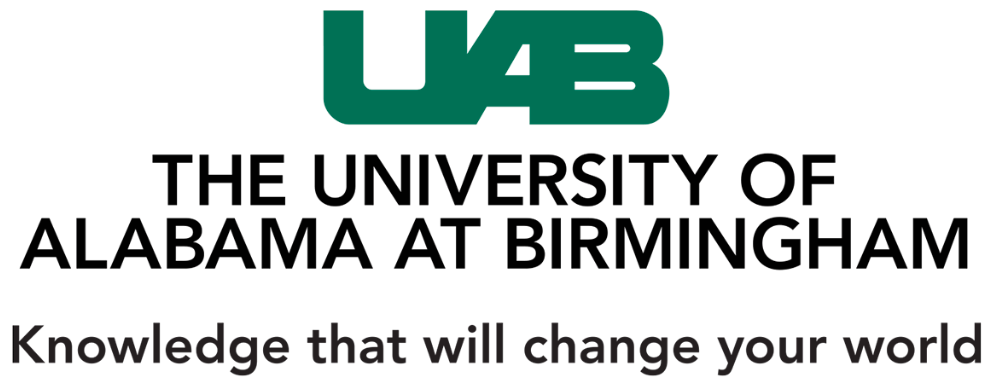 UAB Metabolomics Workshop
December 2, 2015
Applying MetaboAnalyst
Xiangqin Cui, PhD
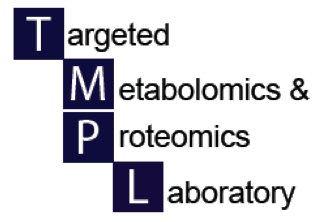 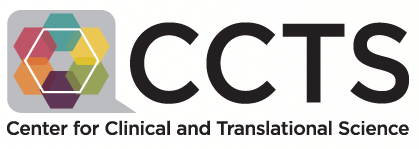 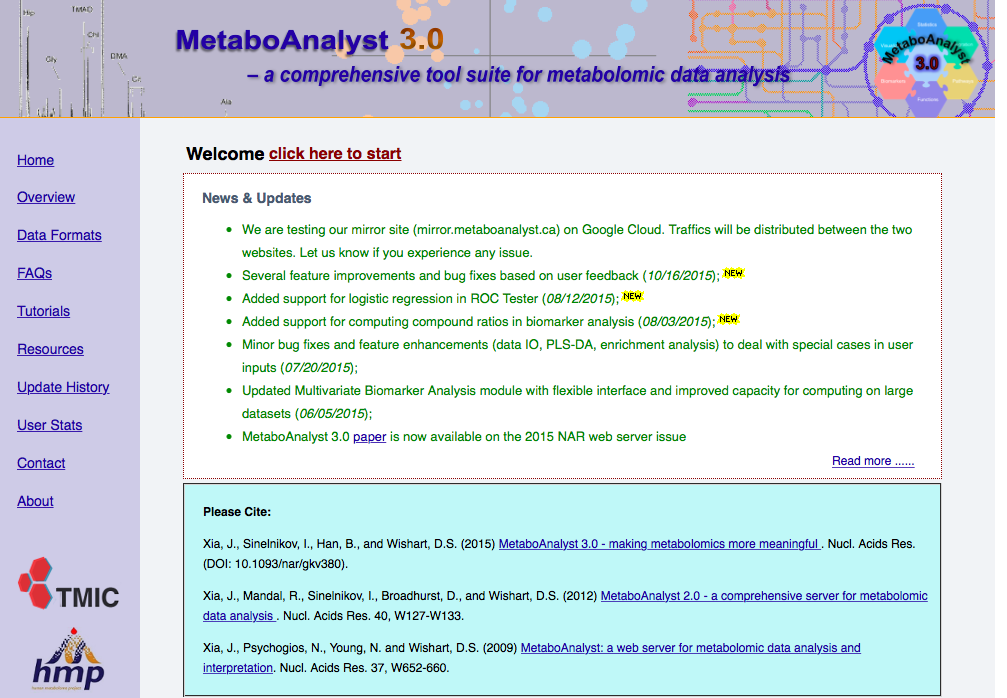 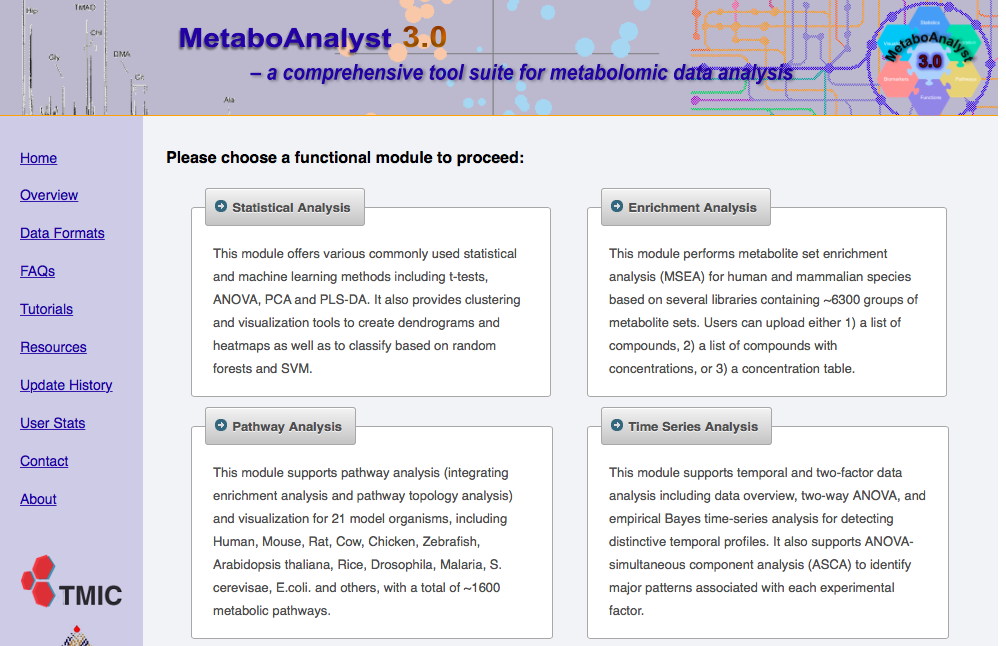 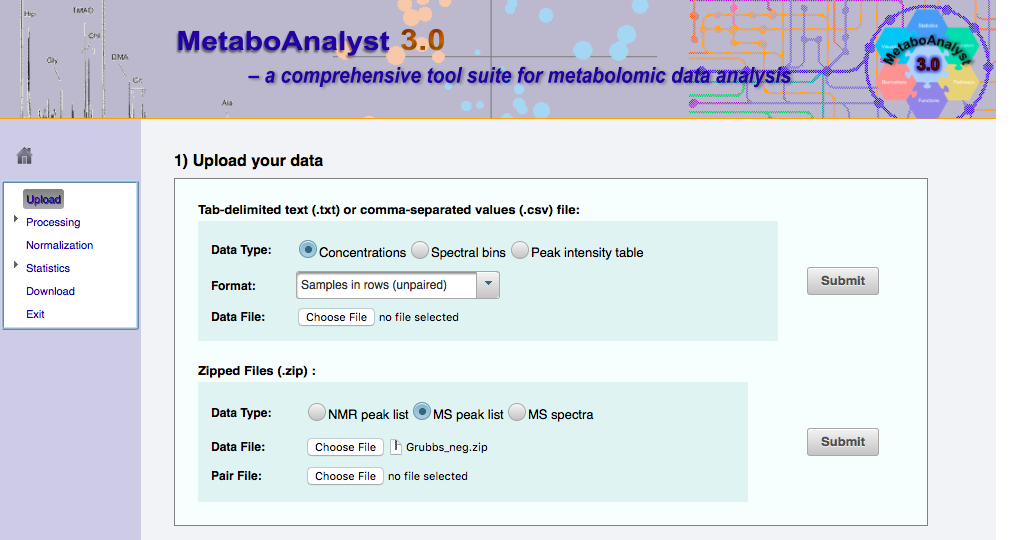 Select MS peak list option and then load the .zip file
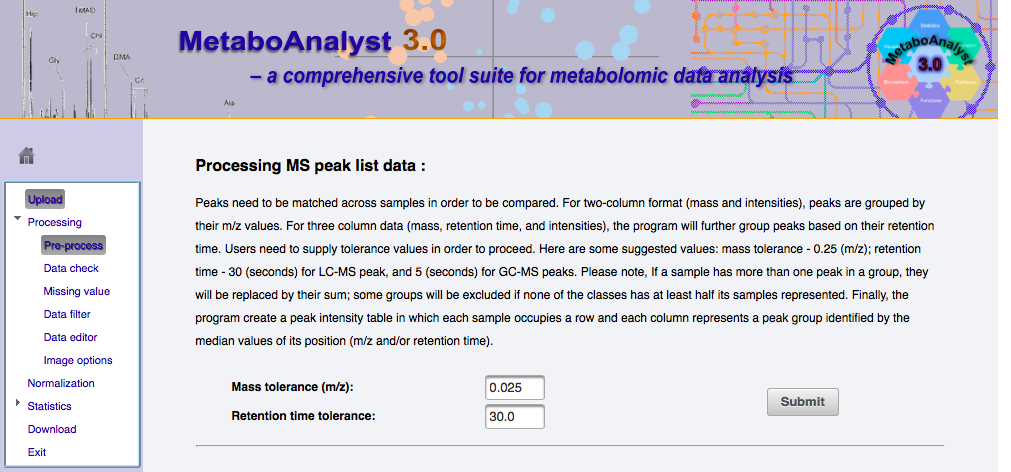 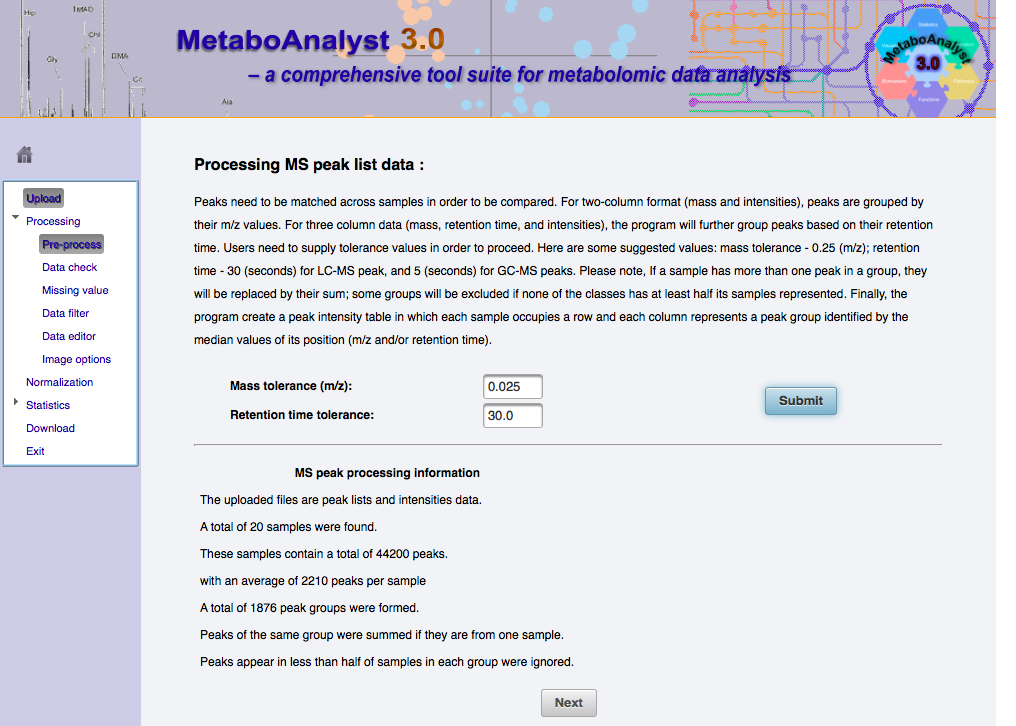 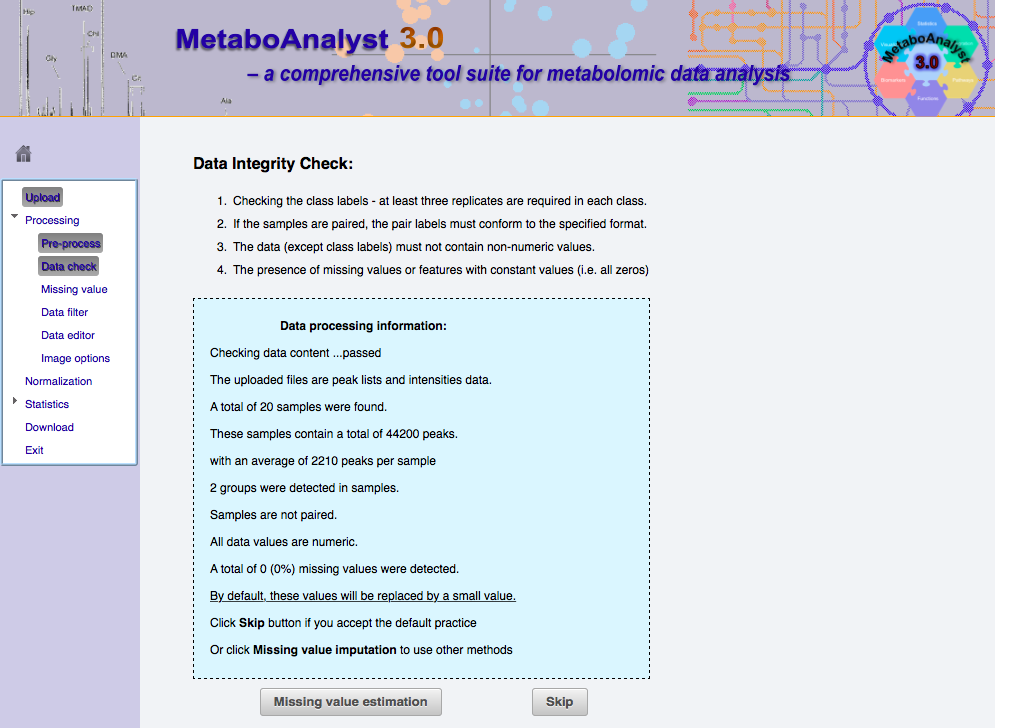 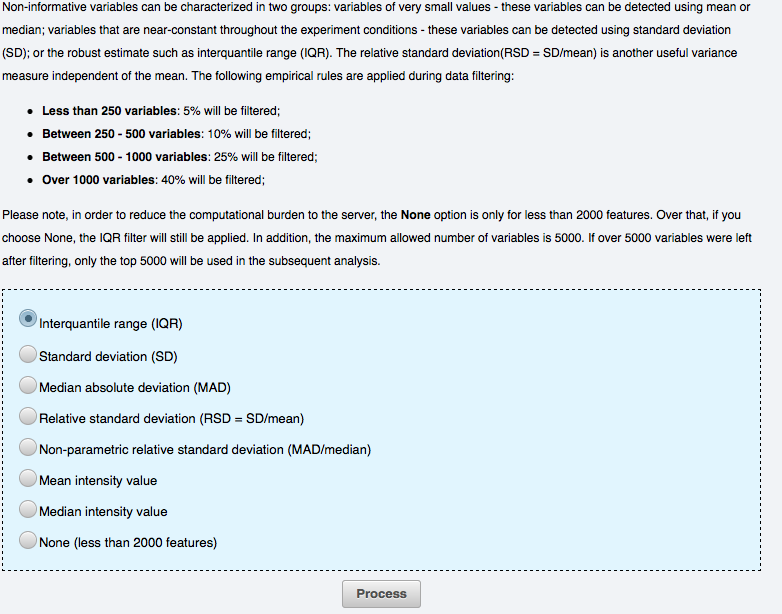 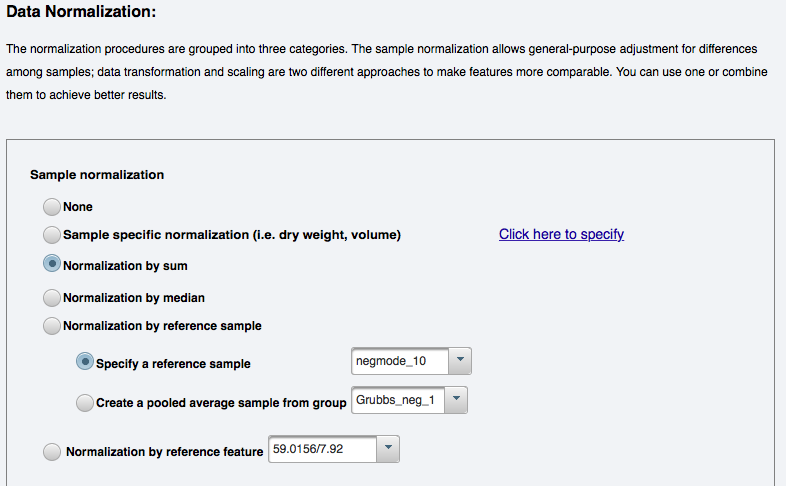 Data options before stats analysis
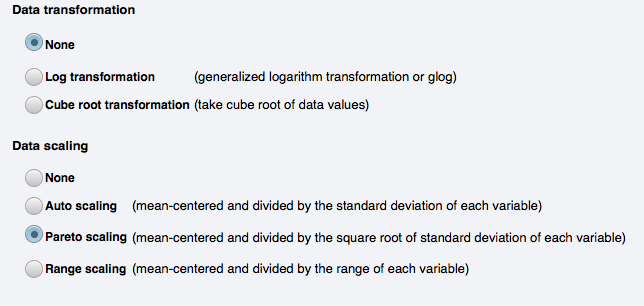 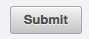 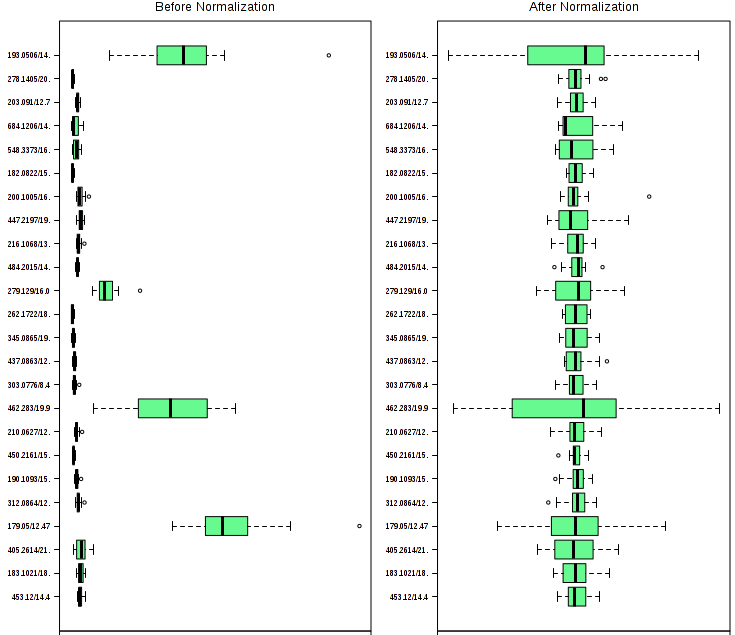 Effect of normalization, mean centering and Pareto scaling
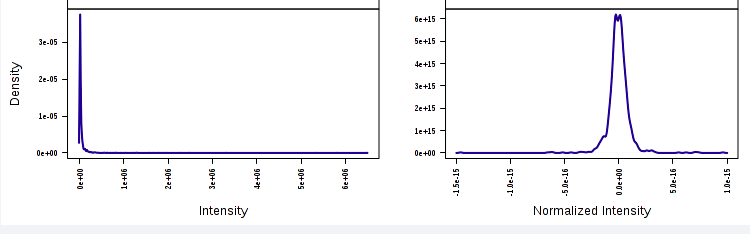 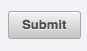 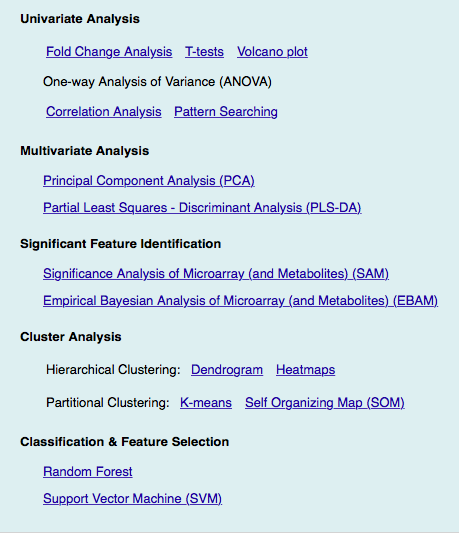 Statistical methods available to process the data on MetaboAnalyst

Today we’ll focus on univariate analysis (Volcano plots) and multivariate analysis (PCA and PLS-DA)
Univariate analysis – Volcano plot
This is a useful measure
The data points represent comparisons made one metabolite at a time
The plot identifies metabolites with p-values <0.01 and a fold change >1.5
Volcano plot set up
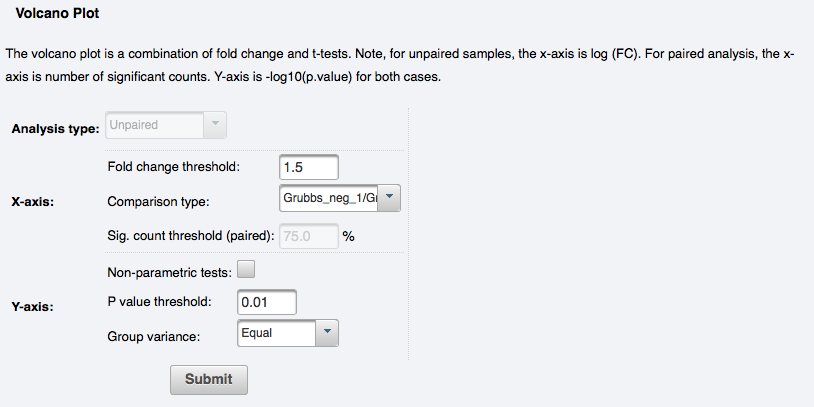 Volcano plot with fold change=1.5 and p <0.01
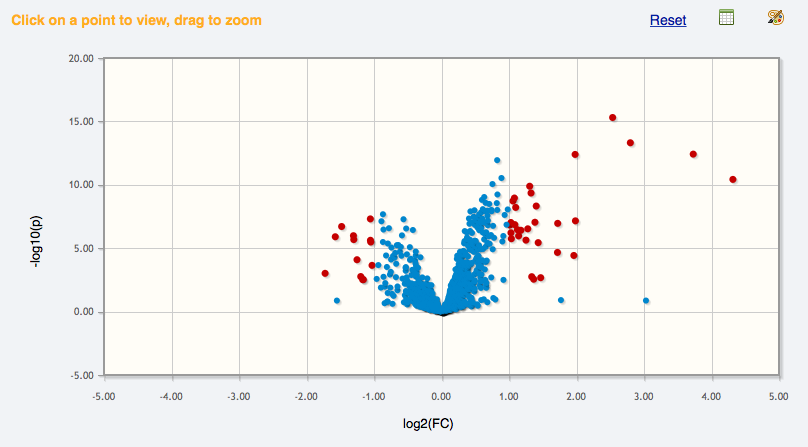 Multivariate Analysis
In this type of analysis, principal components are identified.
Contributions from all the metabolites to each principal component are calculated, reducing >1000 values to one number for each component
When this done in an unsupervised way, the group information is added after principal component analysis (PCA)
Partial least squares discriminant analysis (PLS-DA) is a supervised procedure and group information is included in the analysis
Effect of normalization to TIC on PCA plot
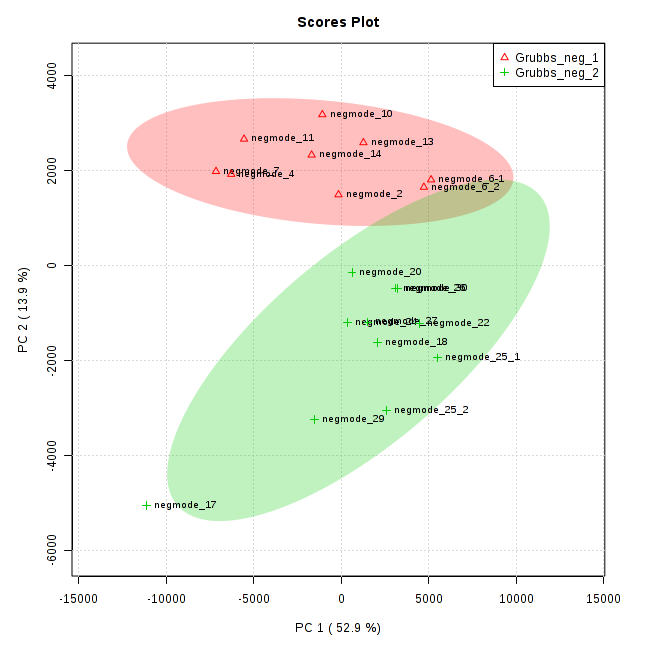 No normalization
With normalization
Effect of normalization to TIC on PLS-DA plot
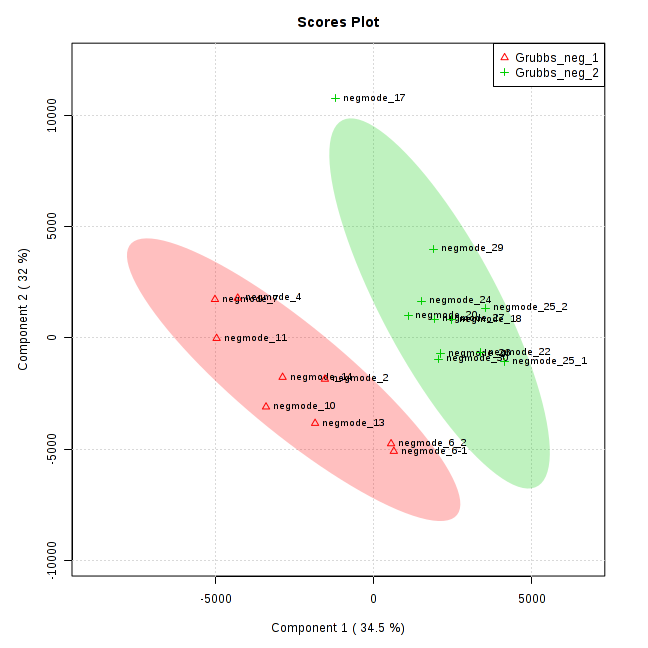 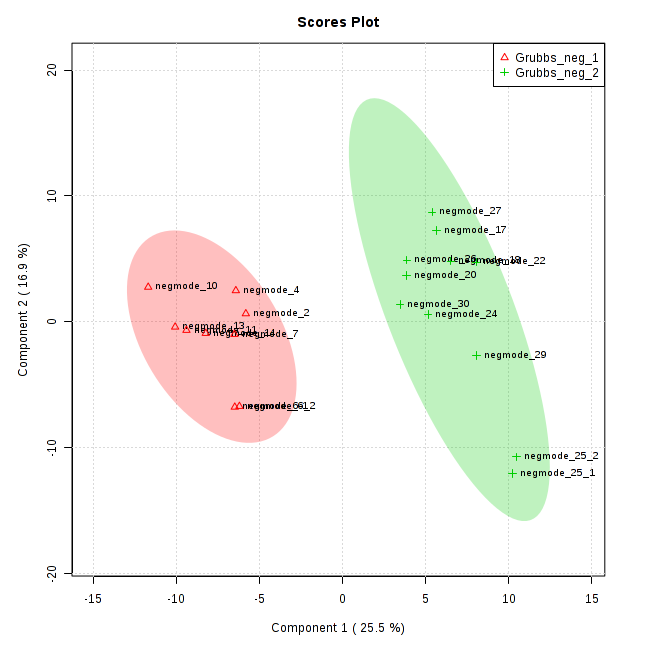 No normalization
With normalization
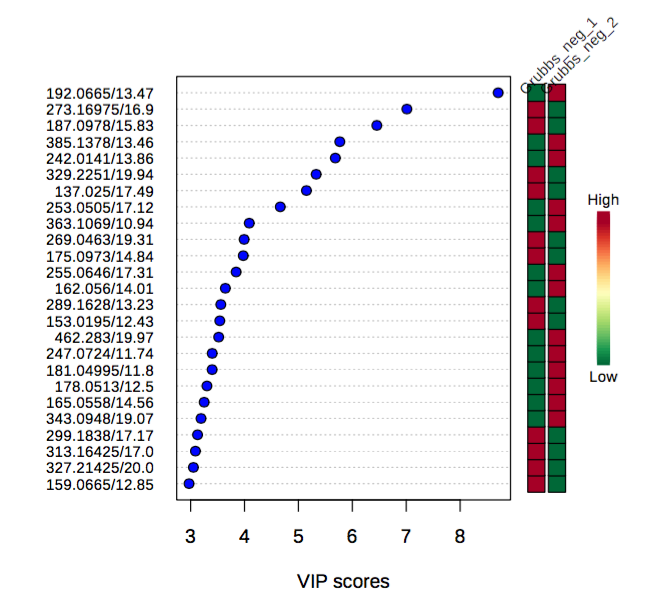 From download file – plsda_vip.csv file
Summary
MetaboAnalyst enables online, statistical analysis of metabolomics data
Both univariate and multivariate analysis
Can process both LC-MS and NMR data
Has many other tools including pathway analysis
Ions identified as being statistically significantly changes can now be validated or mapped to known or unknown pathways
[Speaker Notes: Critical point is that validation and identification are very expensive, so it’s important to heavily filter ion candidates before proceeding.]